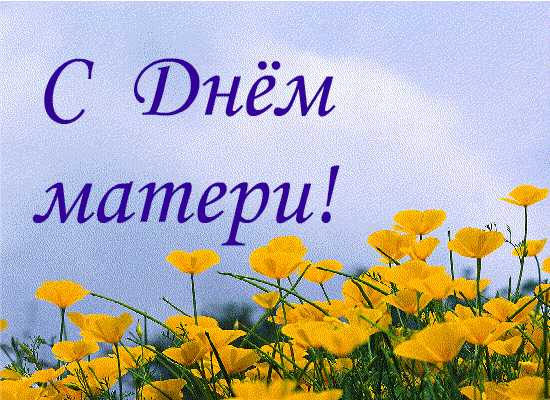 .
.
Автор: Горб Ирина Павловна 
МБОУ СОШ №7 
Ст.Канеловская 
Староминского района  
Краснодарского края
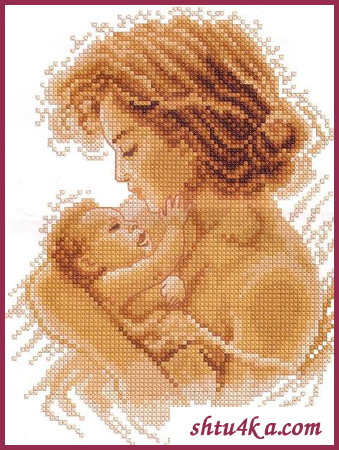 .
Мама — первое слово,Главное слово в каждой судьбе.Мама жизнь подарила,Мир подарила мне и тебе.
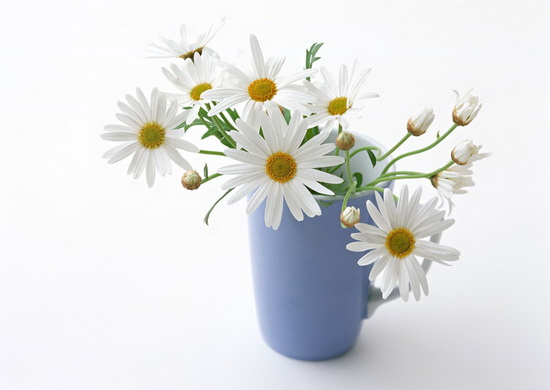 .
Нет, наверное, 
ни одной страны, где бы не отмечался 
День Матери. 
      
         В России День матери стали отмечать сравнительно недавно. 
     Установленный Указом Президента Российской Федерации Б. Н. Ельцина № 120 «О Дне матери» от 30 января 1998 года, он празднуется в последнее воскресенье ноября, воздавая должное материнскому труду и их бескорыстной жертве ради блага своих детей.
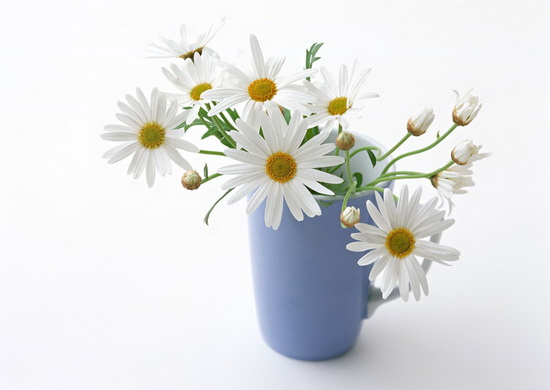 .
29 ноября - 
День Матери России!
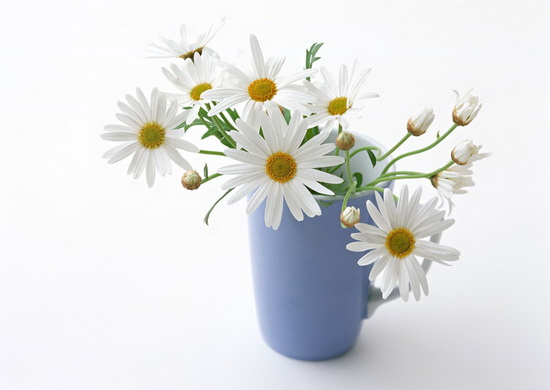 .
Новый праздник — День Матери — постепенно входит в российские дома. 
                 И это замечательно: 
сколько бы   хороших, добрых слов мы не говорили нашим мамам, сколько бы поводов для этого ни придумали, лишними они не будут.
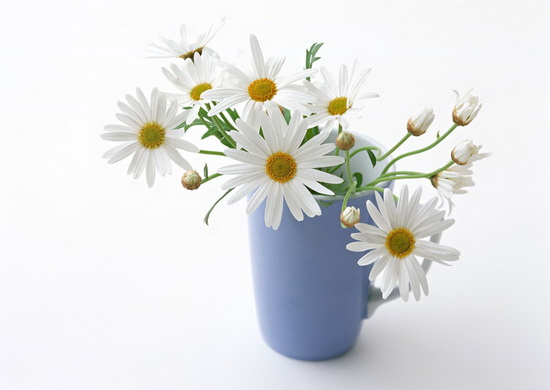 ИСТОРИЯ ПРАЗДНИКА 

    Чествование женщины-матери имеет многовековую историю.
По некоторым источникам традиция празднования Дня матери берет начало еще в женских мистериях древнего Рима, предназначенных для почитания Великой Матери - богини, матери всех богов.
.
.
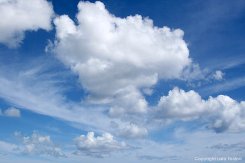 .
ИСТОРИЯ ПРАЗДНИКА 

     С XVII по XIX век в Великобритании отмечалось так называемое «Материнское воскресенье» — четвёртое воскресенье Великого поста, посвящённое чествованию матерей по всей стране.
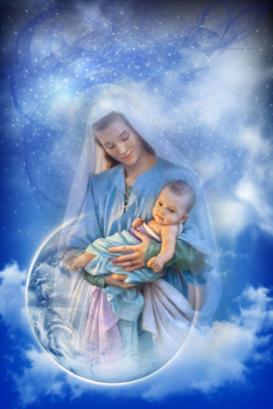 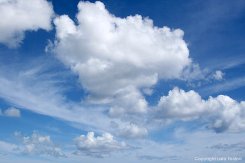 .
В США «День матери»     — день единства матерей в борьбе за мир во всём мире.  
     В 1910 году штат Виргиния первый признал День Матери официальным праздником. В 1914 году, президент США Вудро Вильсон объявил второе воскресенье мая национальным праздником в честь всех американских матерей.
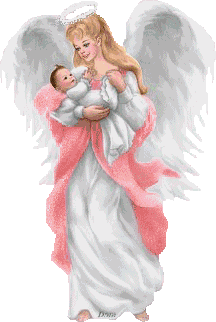 .
ИСТОРИЯ ПРАЗДНИКА 

          День Матери во второе воскресенье мая отмечают также Мальта, Дания, Финляндия, Германия, Италия, Турция, Австралия, Япония.          Мальтийцы отмечают День матери с незапамятных времен.  
         В Эстонии День матери отмечают с 1992 года во второе воскресенье мая. В этот день вывешиваются флаги. Накануне в детских садах проходят утренники, а в школах - концерты для мам; дети дарят мамам открыточки и подарки.
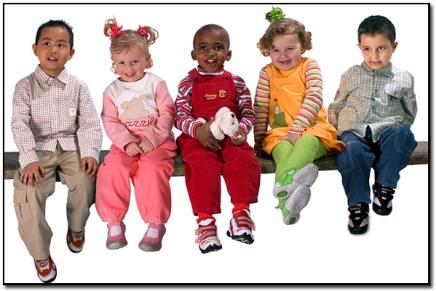 .
ИСТОРИЯ ПРАЗДНИКА 
     
     В Германии первый День матери отметили 
                        13 мая 1923 года.       В Финляндии День матери стали отмечать официально с 1927 года во второе воскресенье мая. В этот день вывешивают флаги, дети готовят подарки для мам, а папы стараются в этот день на кухне, каждый в меру своих способностей и возможностей. Поздравляют также и бабушек.
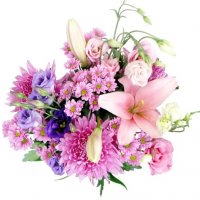 .
В Украине День матери начали отмечать еще в 1929 года, в Галичине, но со временем о нем подзабыли. Сегодня этот день отмечают во второе воскресенье мая, скромно, без торжеств.       В Греции День матери отмечается 9 мая. История праздника ведется со времен античной Греции, когда греки отмечали весной день матери всех богов, Геи.
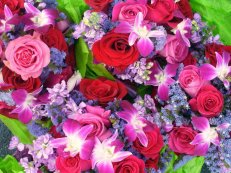 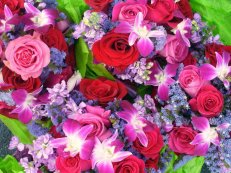 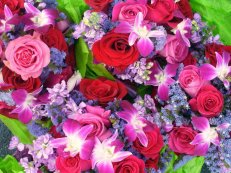 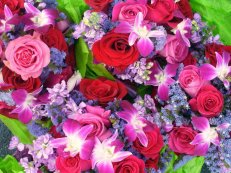 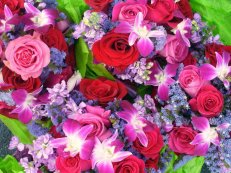 .
Среди многочисленных праздников, отмечаемых в нашей стране, День Матери занимает особое место. Это праздник, к которому никто не может остаться равнодушным. 
      В этот день хочется сказать слова благодарности всем Матерям, которые дарят детям любовь, добро, нежность и ласку.
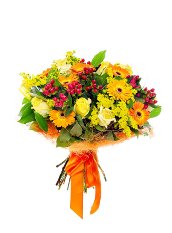 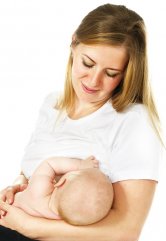 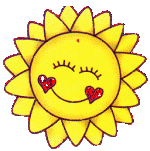 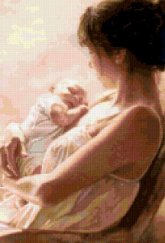 .
Без сна ночей твоих прошло немало,Забот, тревог за нас не перечесть,Земной поклон тебе, родная мамаЗа то, что ты на белом свете есть.
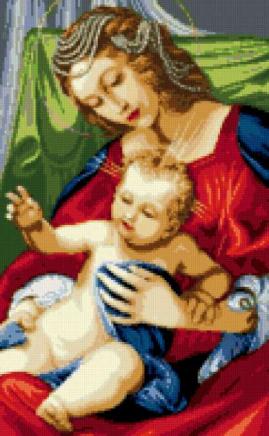 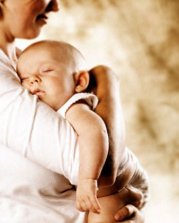 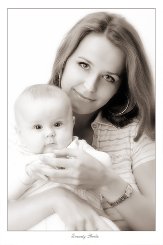 .
Спасибо вам, родные! 

       И пусть каждой из вас почаще говорят 
        теплые слова ваши любимые дети!

     Пусть на их лицах светится улыбка 
      и радостные искорки сверкают 
в глазах,  когда вы вместе!
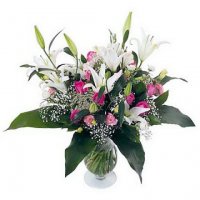 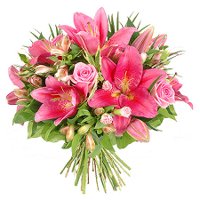 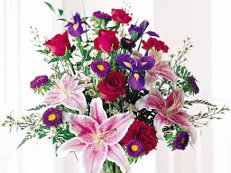